The Power of Music
Exploring the Impact of Music on Individuals and Society
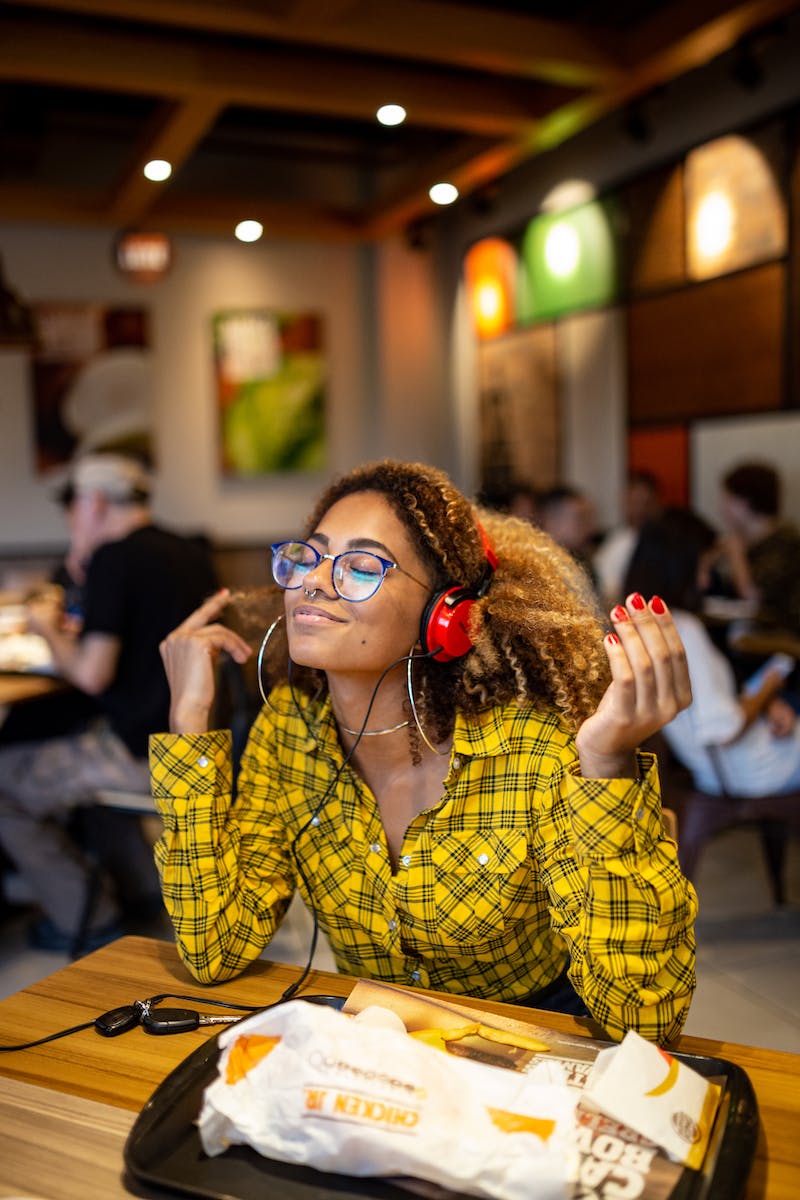 Introduction to Music
• Music is a universal language that transcends cultural barriers.
• It has been present in human societies for thousands of years.
• Music has the power to evoke emotions and connect people.
• It can be a form of self-expression and a means of communication.
• Music has the ability to shape our moods and influence our behavior.
• Researchers have been studying the effects of music on the brain and overall well-being.
Photo by Pexels
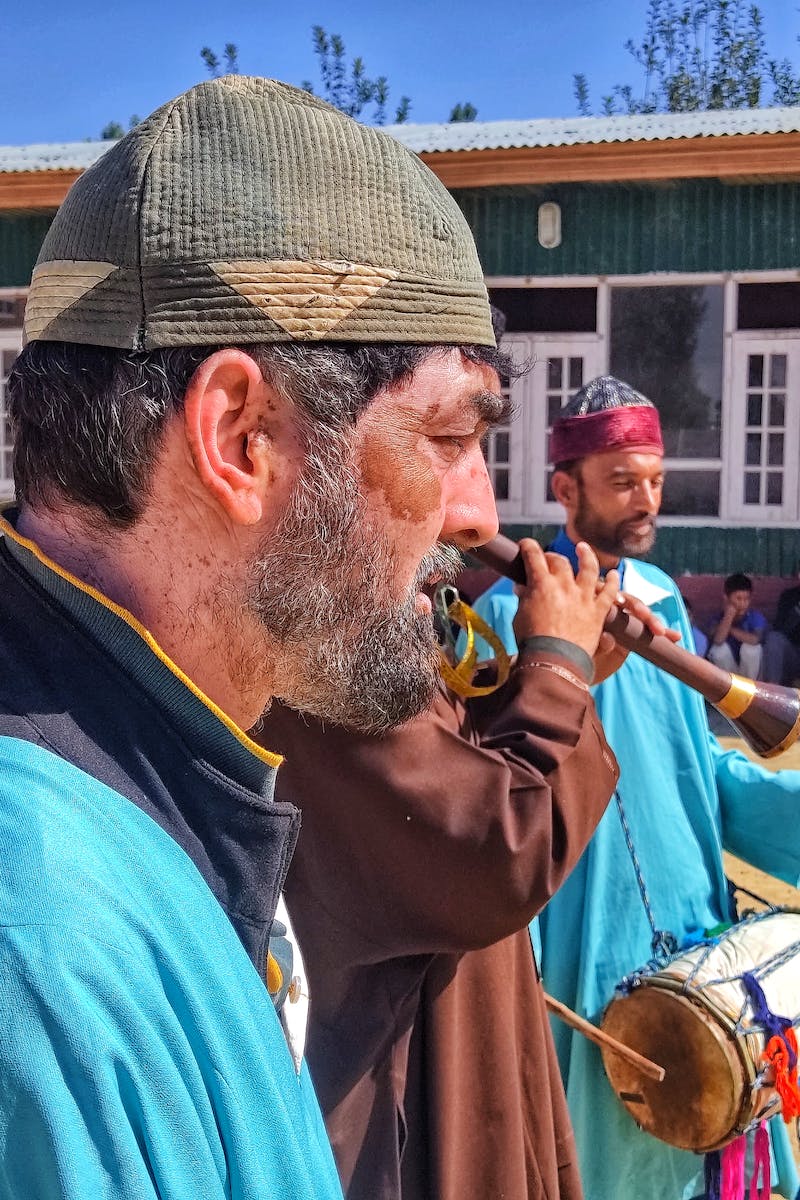 Music and Emotional Well-being
• Listening to music can have a profound impact on our emotions.
• Upbeat and energetic music can boost our mood and increase motivation.
• Slow and calming music can help reduce stress and promote relaxation.
• Music therapy is used to address emotional and psychological issues.
• Certain genres of music are associated with specific emotional responses.
• Engaging with music can help manage mental health conditions like depression and anxiety.
Photo by Pexels
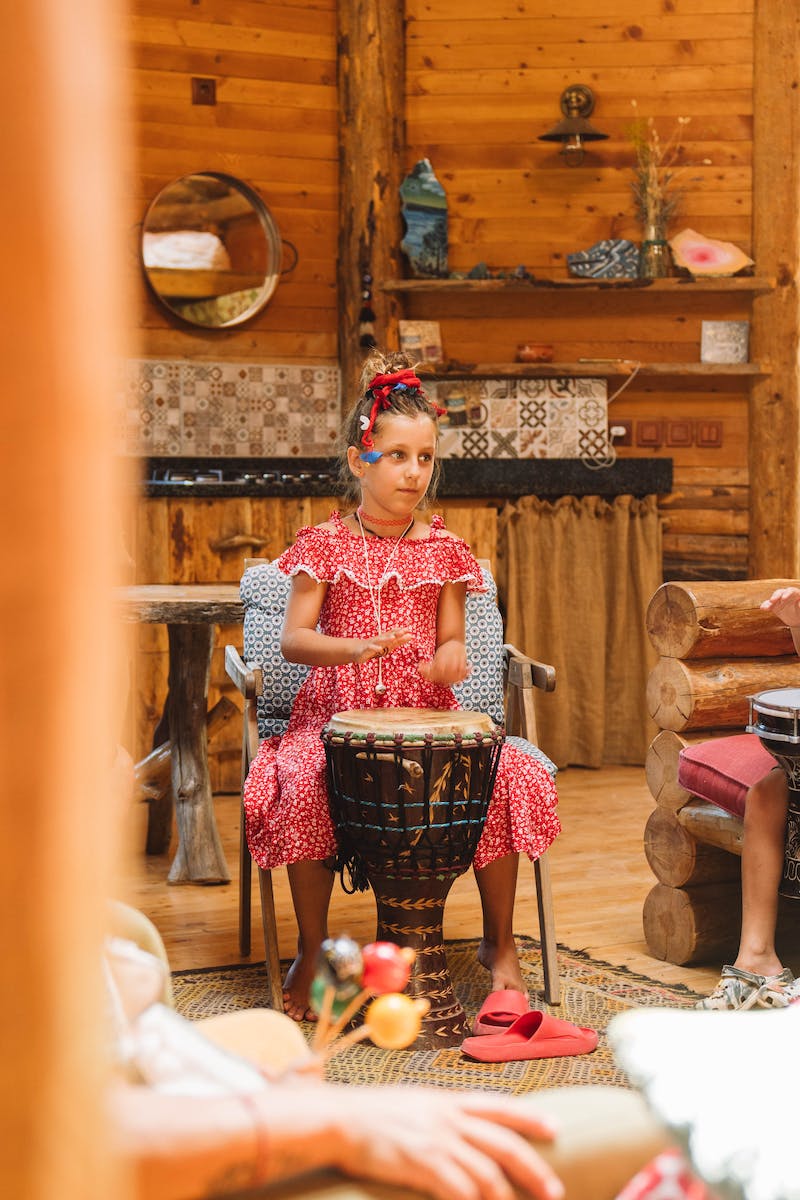 Music and Cognitive Function
• Learning to play a musical instrument can enhance cognitive abilities.
• Musical training can improve memory, attention, and problem-solving skills.
• Active engagement with music stimulates multiple areas of the brain.
• Listening to instrumental music can enhance focus and productivity.
• Background music can improve performance in certain cognitive tasks.
• Music has been used as a tool in educational settings to facilitate learning.
Photo by Pexels
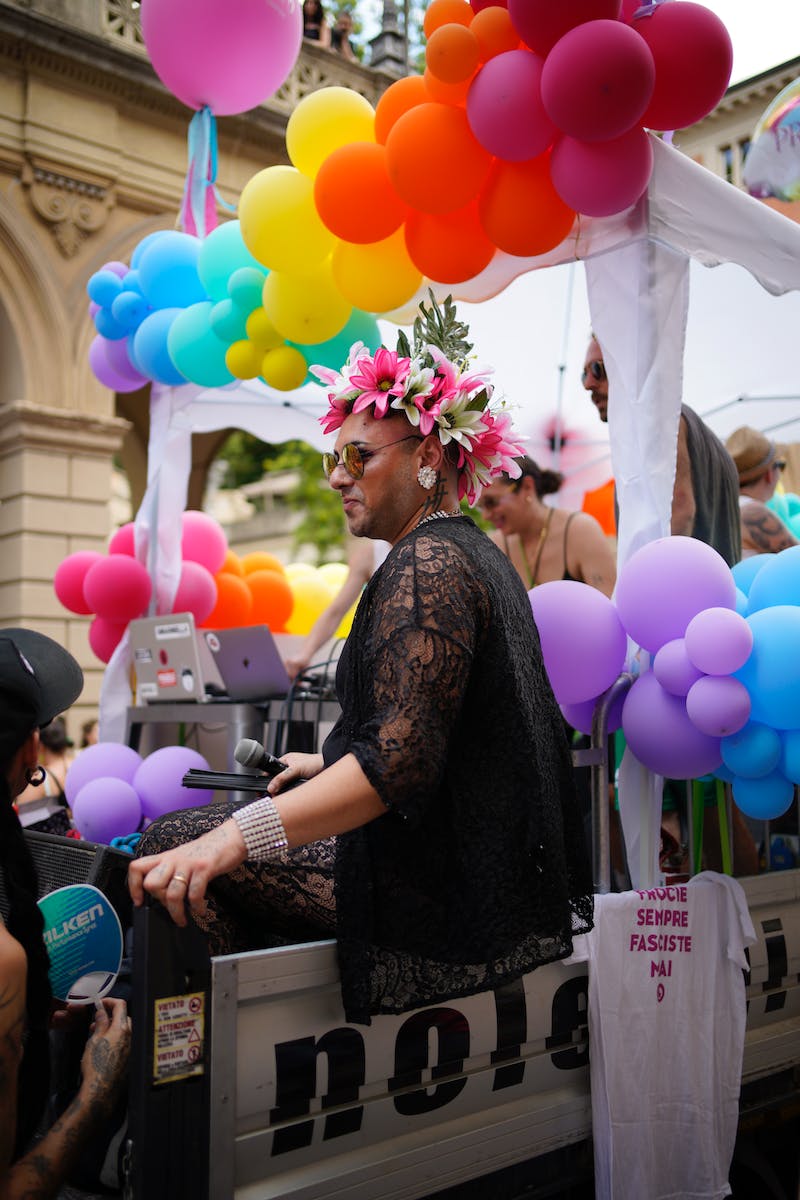 Social Bonding and Music
• Music has the ability to bring people together and create a sense of unity.
• Singing or playing music together fosters social bonding.
• Music is an integral part of cultural and religious ceremonies.
• Concerts and festivals provide opportunities for communal experiences.
• Music can facilitate communication and bridge language barriers.
• The collective enjoyment of music promotes a sense of belonging.
Photo by Pexels
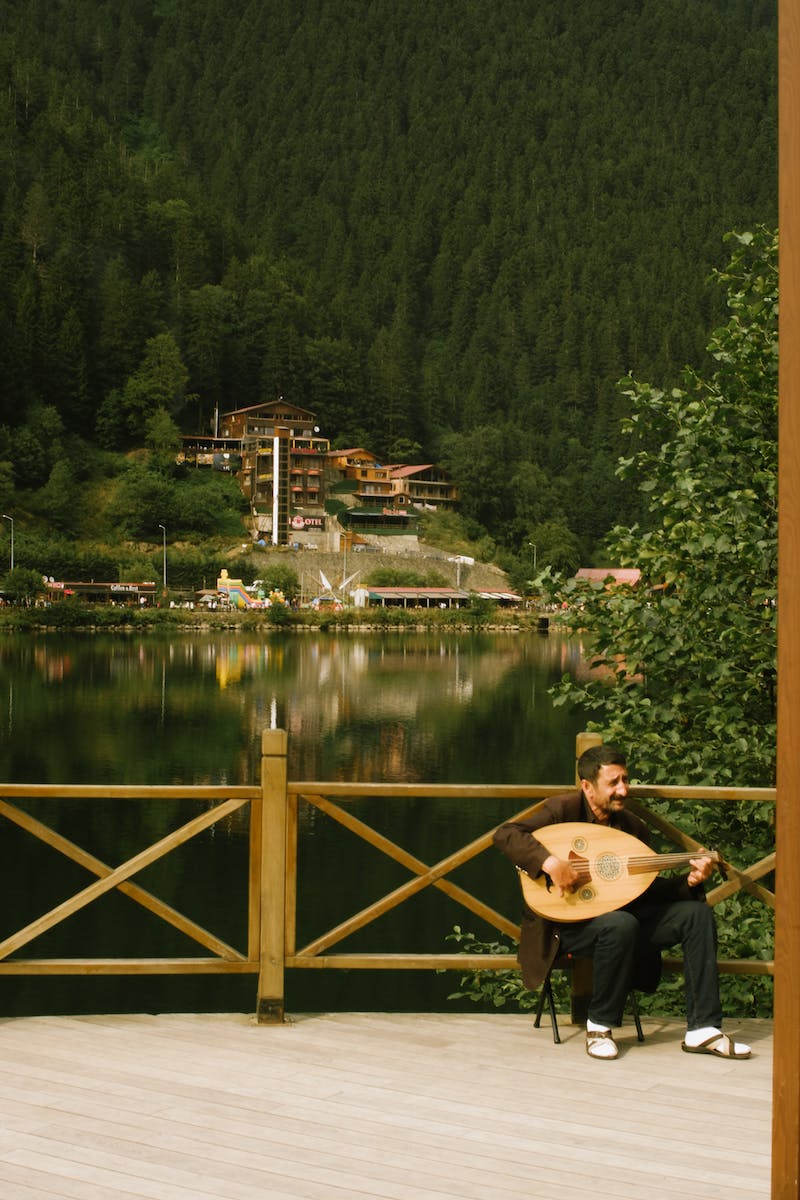 The Role of Music in Advertising
• Music plays a crucial role in creating memorable advertisements.
• Carefully selected music can evoke specific emotions and enhance brand recall.
• Tapping into musical nostalgia can create positive associations with a product.
• Jingles and catchy tunes can become earworms, reinforcing brand identity.
• Music has the power to influence consumer behavior and purchasing decisions.
• The use of music in advertising is a multi-million dollar industry.
Photo by Pexels